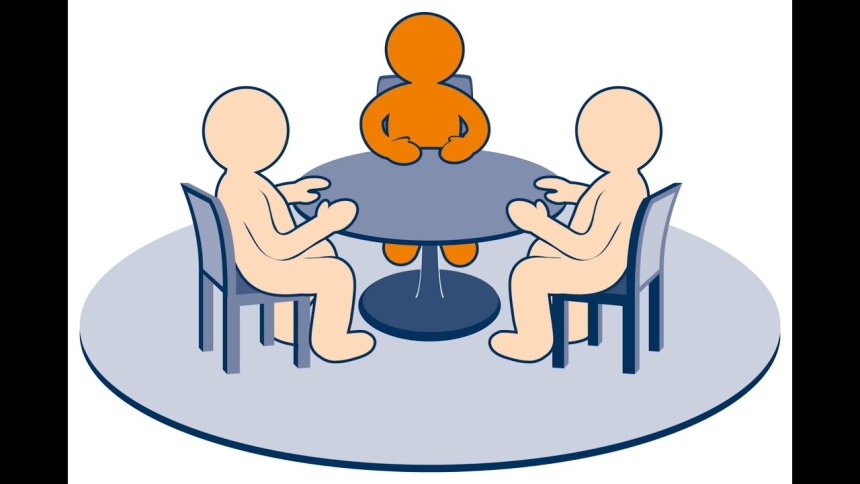 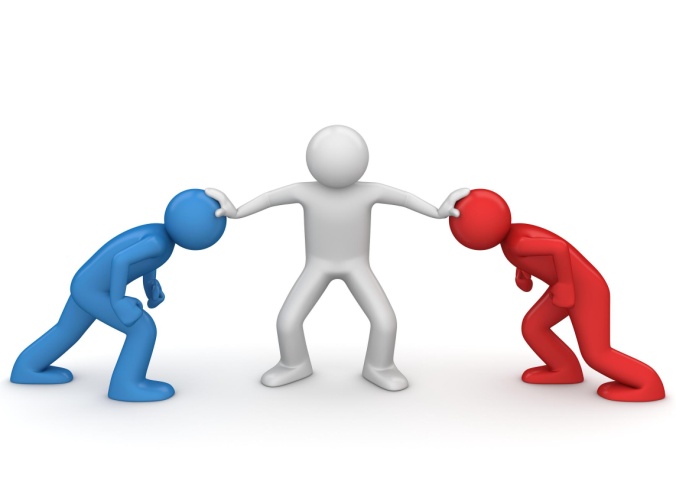 В каком случае нужно обращаться в школьную службу примирения
Территориальную службу примирения
Школьная служба примирения
Медиация позволяет разрешать конфликт, выявляя его причину и движущую силу, предотвращать конфликты, оберегать детей и подростков от агрессивного, порой отвергающего воздействия окружающей среды, корректировать поведение тех, кто уже оступился. 
	Кроме того,  медиация – это инструмент помощи в разрешении конфликтов между детьми-школьниками, между детьми и взрослыми.
Это новый подход к разрешению и предотвращению спорных и конфликтных ситуаций.
Привлечение к урегулированию конфликта человека извне, нейтрального и беспристрастного, которого называют медиатором.
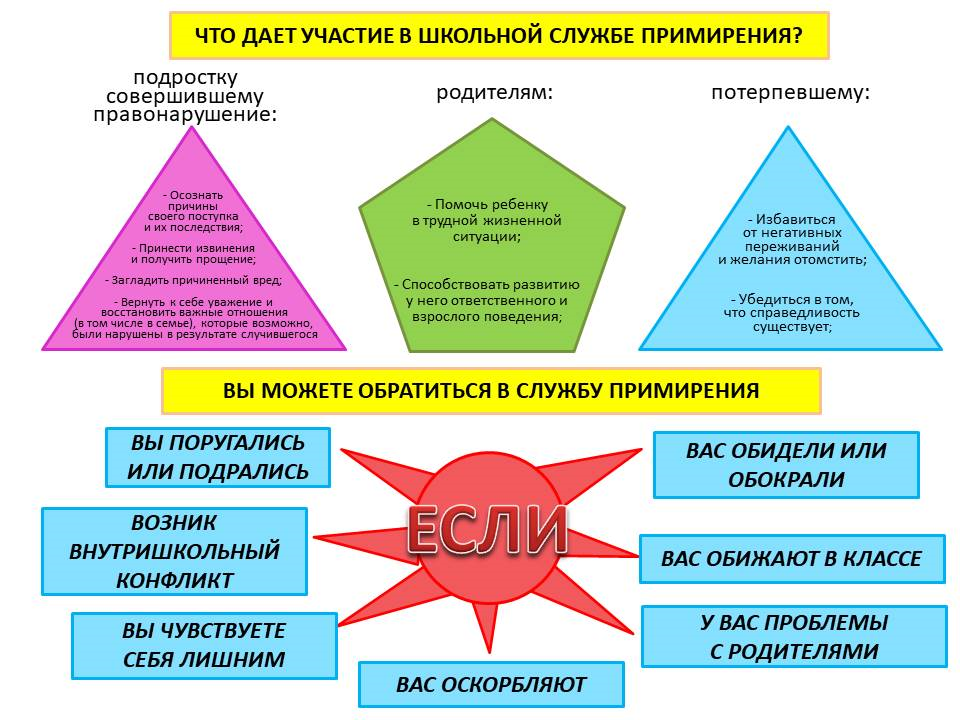 ШКОЛЬНАЯ СЛУЖБА ПРИМИРЕНИЯ
Если не удается самостоятельнорешить конфликтную ситуацию, либо она усложняется Вы можете обратиться за помощью:
МАОУ СШ 1 – 8 (34394) 7-58-69 
				Шаймуратова Ольга Николаевна;
МАОУ СШ 2 – 8 (34394) 9-23-42, 5-34-06
				Куприянова Тамари Тамазиевна;
МАОУ СШ 3 – (+734394) 5-14-80 
				Трифонова Оксана Николаевна;
МАОУ ОШ 4 – 8 (34394) 9-26-22 
				Белоглазова Наталья Валерьевна;
МАОУ ОШ 7 – 8(34394)7-60-44
				Цыганцева Анастасия Александровна;
МАОУ СШ 9 –  8 (34394) 5-00-04
				Яндаева Елена Александровна;
МАОУ Пудлинговская ОШ – 8 (34-394) 9-31-06
				Мичурина Оксана Геннадьевна.
территориальная СЛУЖБА ПРИМИРЕНИЯ
Проводит восстановительные программы:
по сложным случаям из школ;
по заявкам ТКДНИЗП;
по обращениям граждан.
территориальная СЛУЖБА ПРИМИРЕНИЯ
Если конфликтная ситуация в образовательной организации по какой – то причине не решилась Вы можете обратиться за помощью:
    -  по номеру телефона 5 – 04 – 46;
    -  лично, по адресу ул. Саргинская д.21 «Психолого – медико – педагогическая комиссия и психологическая служба».
	- Хомутинникова Светлана Михайловна.